Русская матрешка
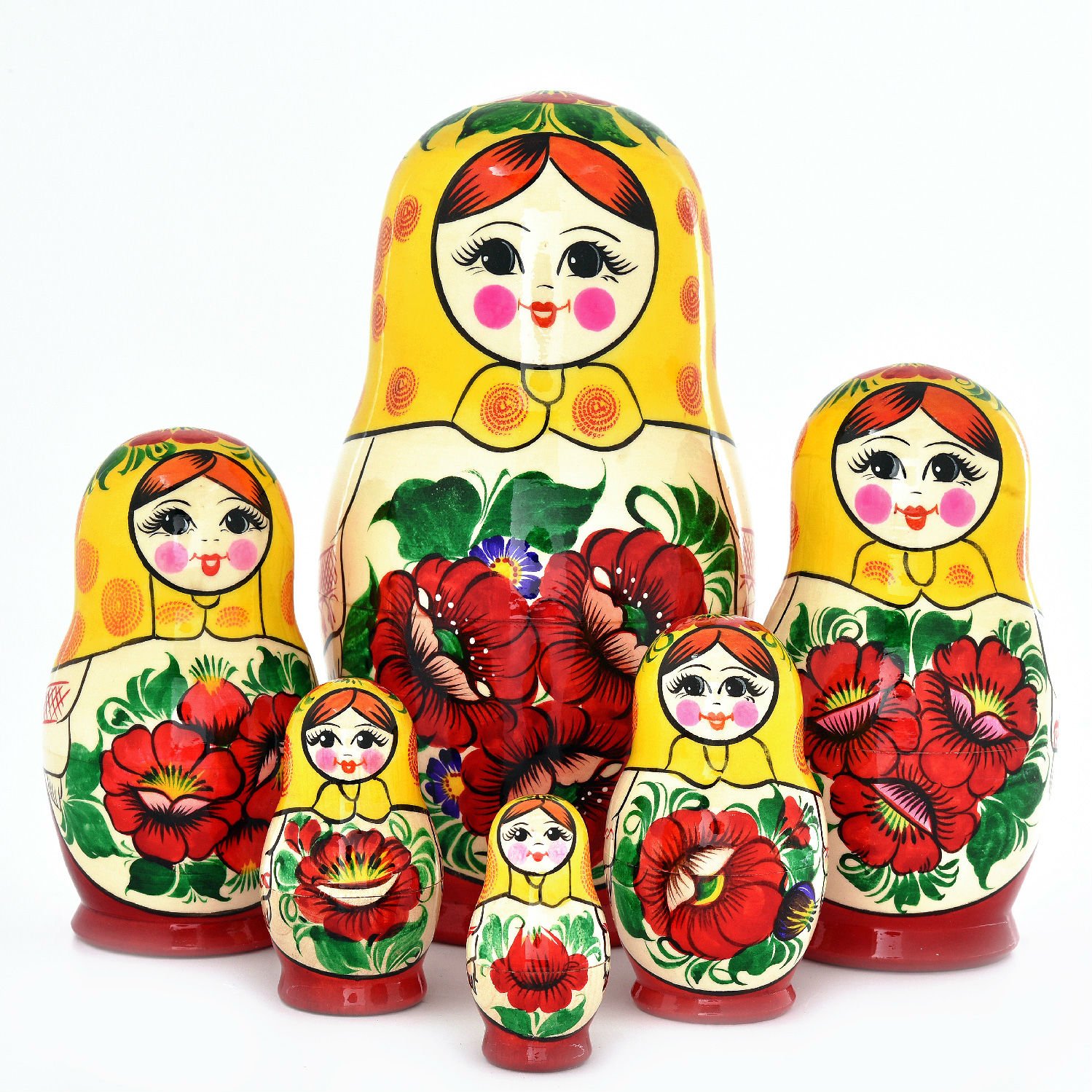 Подготовила: 
воспитатель по изобразительной деятельности
 Горшкова И.А.
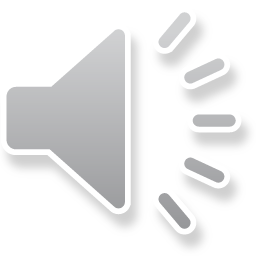 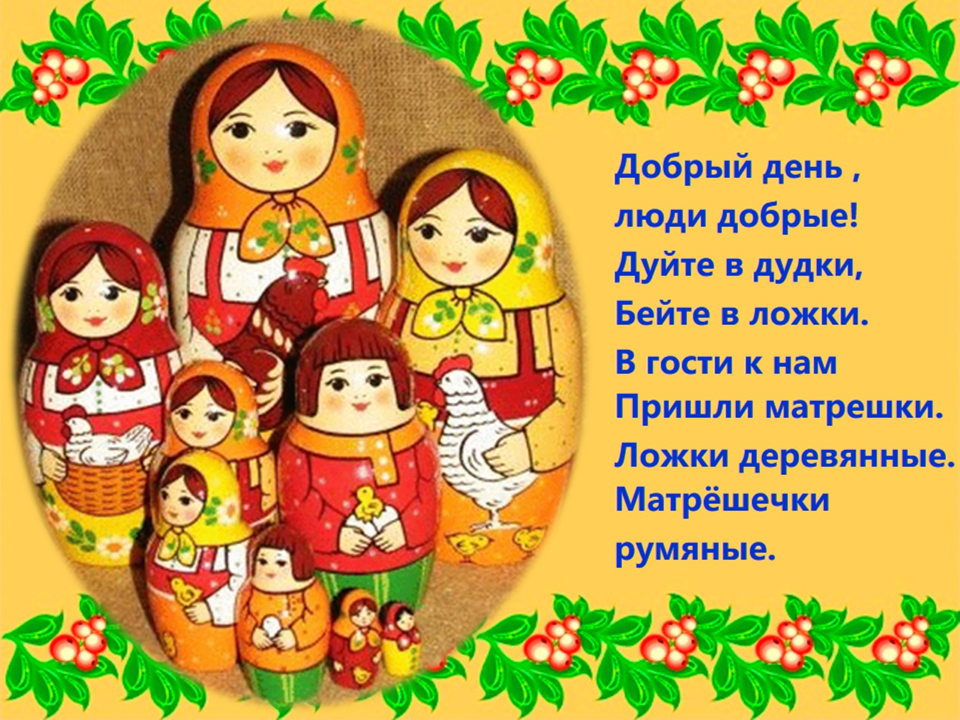 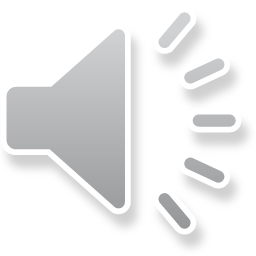 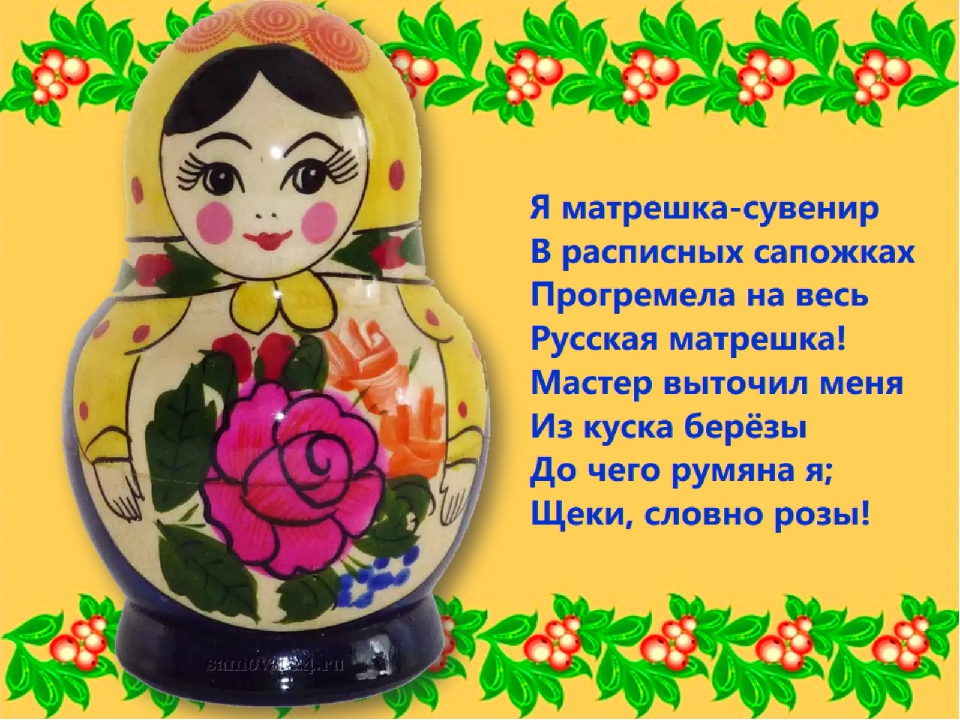 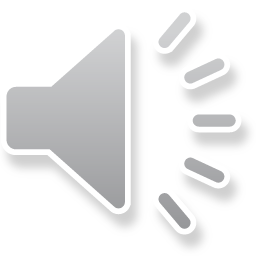 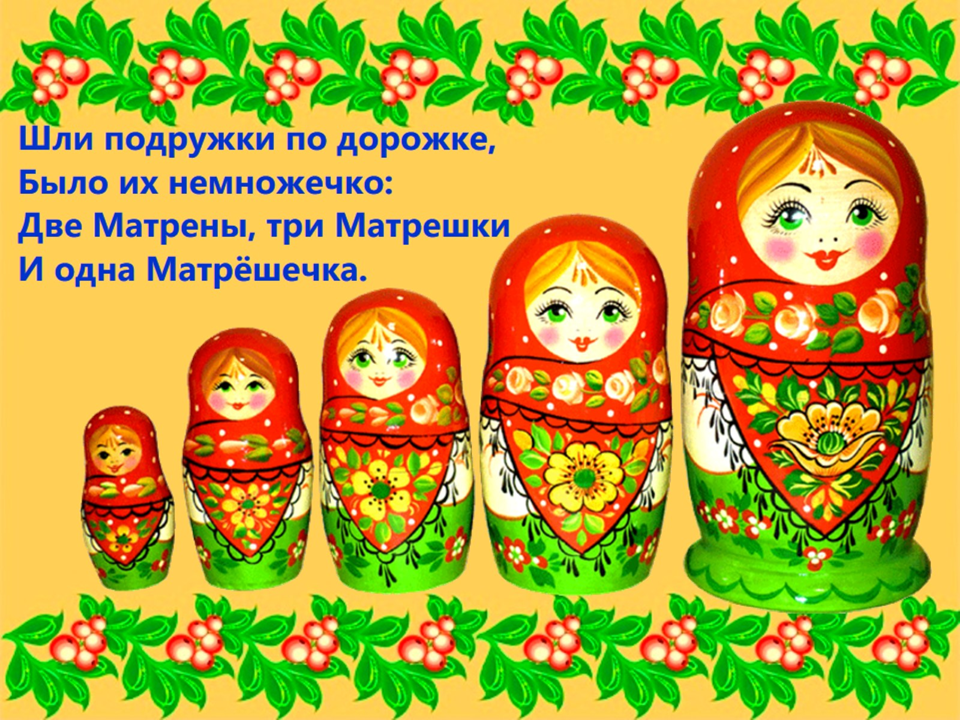 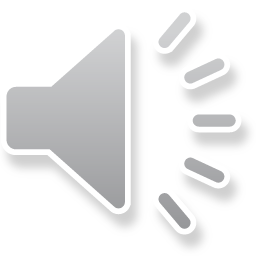 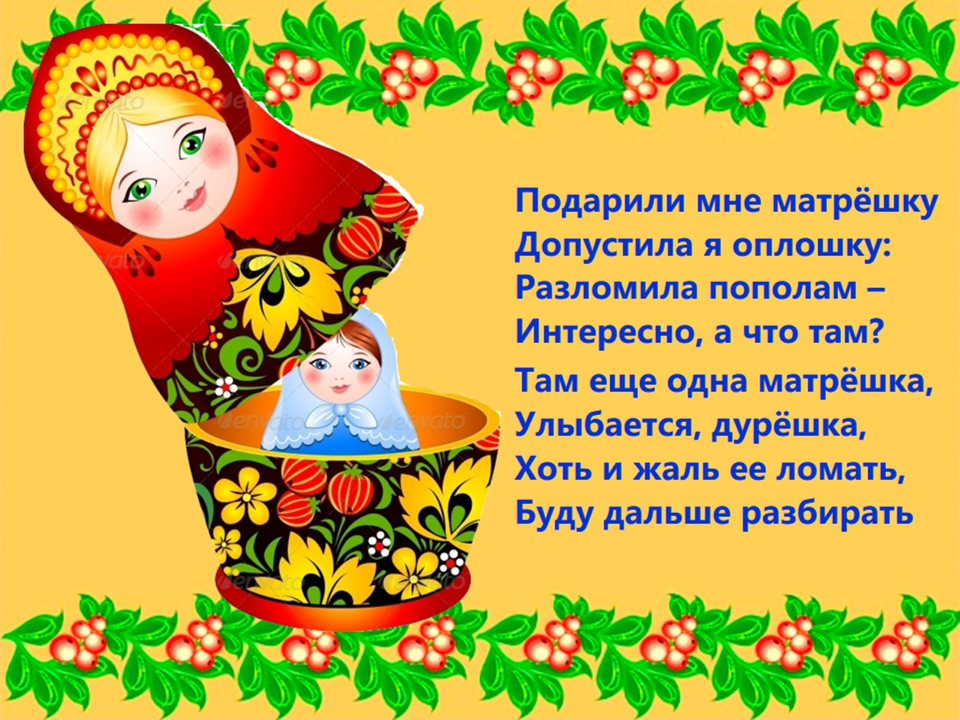 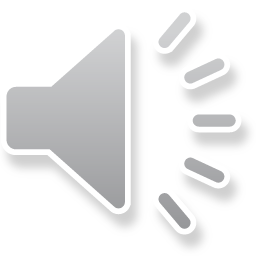 Семеновская матрешка
чаще всего в красном сарафане, желтом платке, с прямыми черными волосами, руки вдоль тела, цветы на переднике не особо прорисованы
Полхов –майданская матрешка имеет черные кудрявые волосы, на голове на платке цветок, рук нет, украшена цветами, бутонами и листьями шиповника
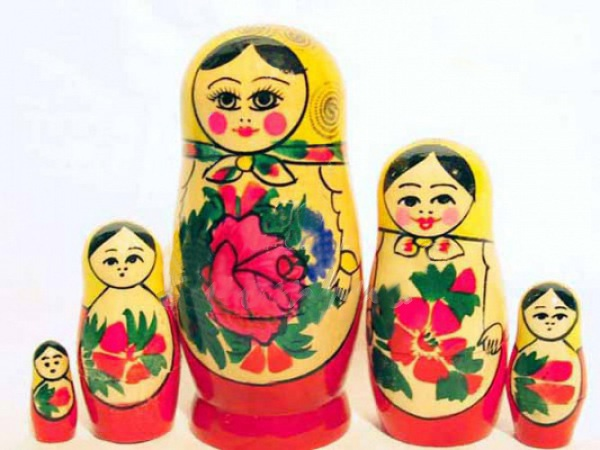 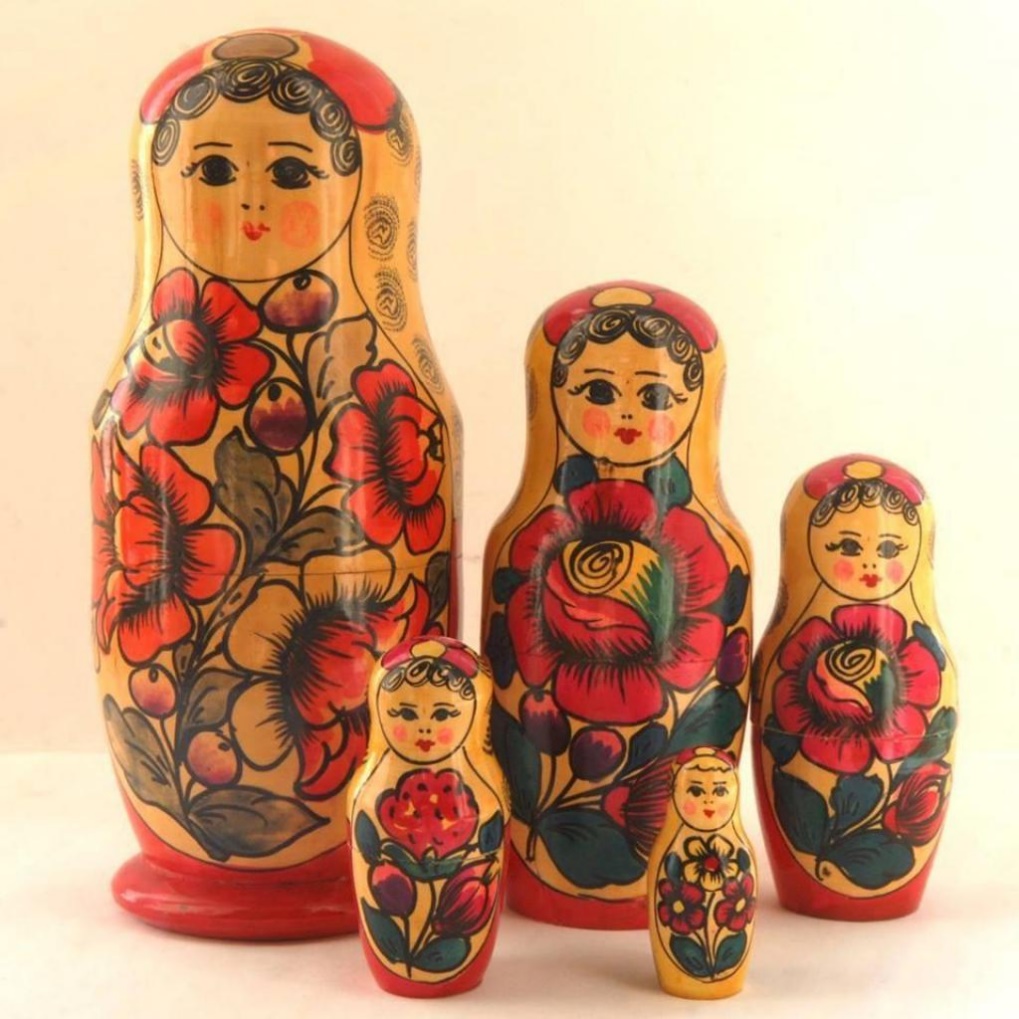 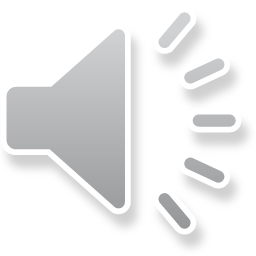 Мастер раскрасил матрешку так, а как бы вы ее раскрасили?
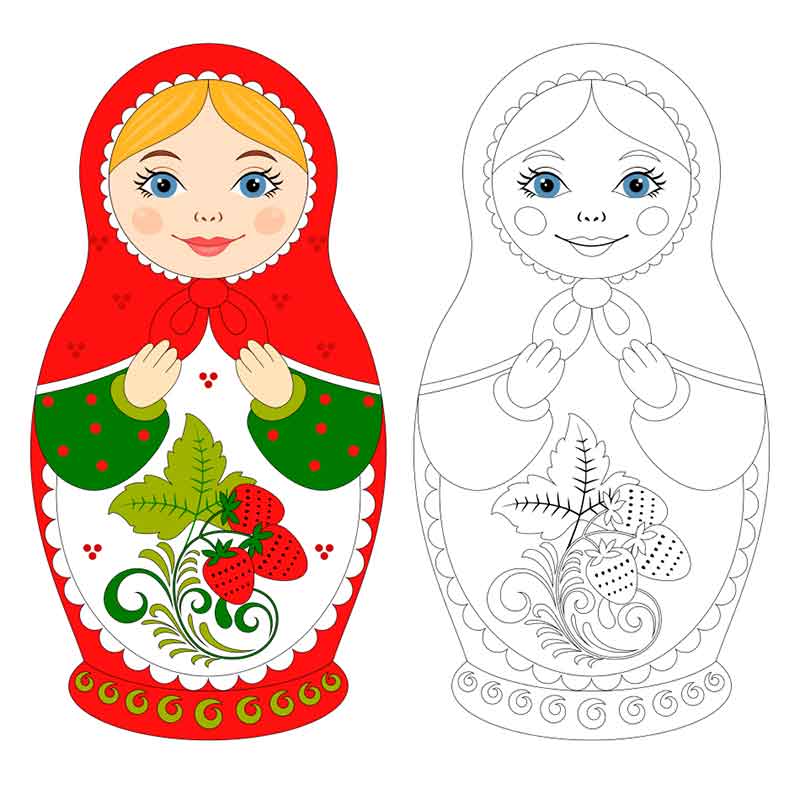 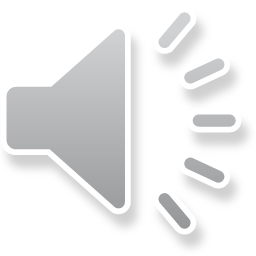 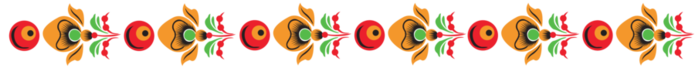 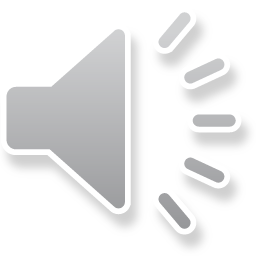 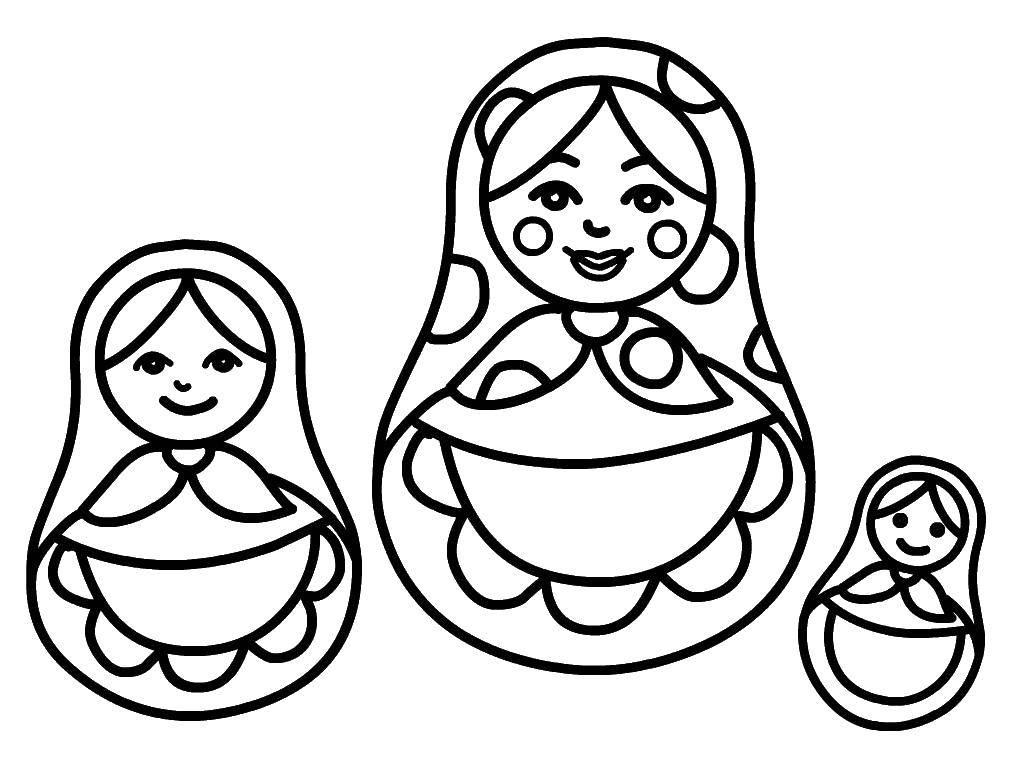 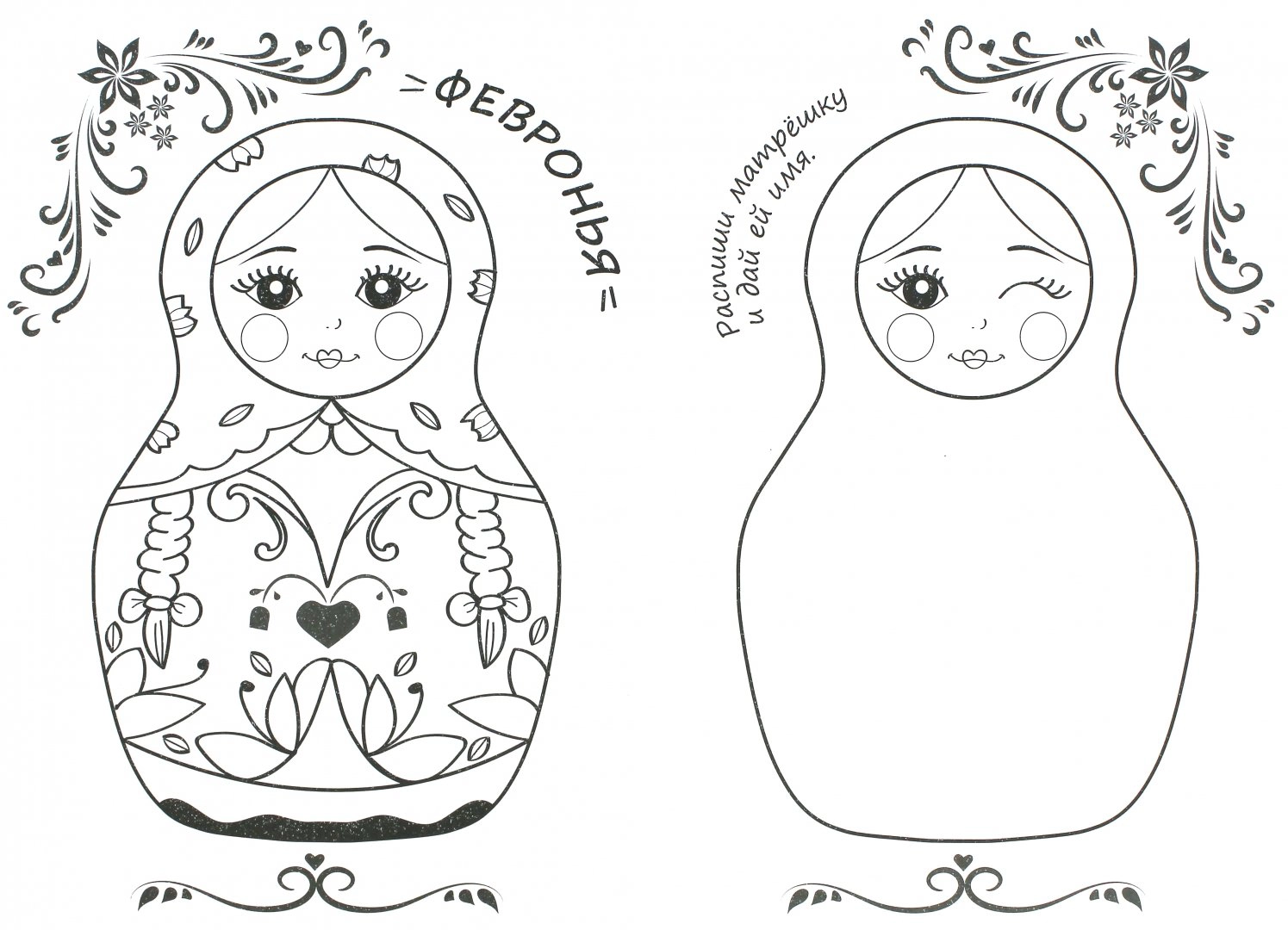 Создать можно матрешку  на основе диска, цветного картона, украсить матрешку  можно деталями , вылепленными из пластилина по собственному замыслу
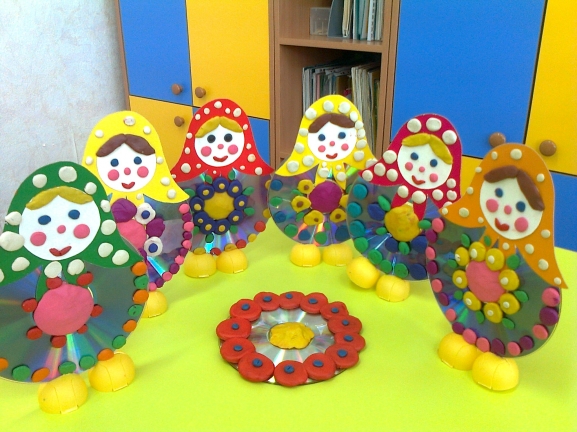 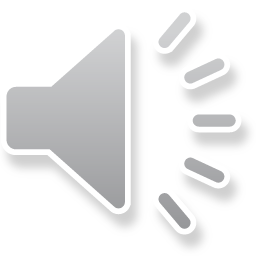 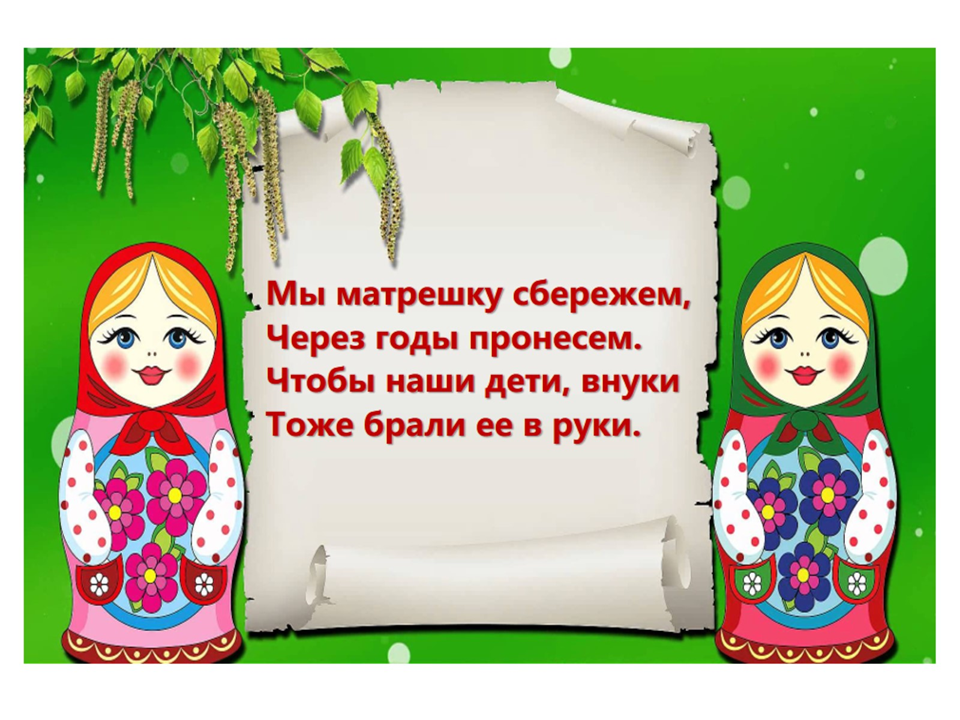 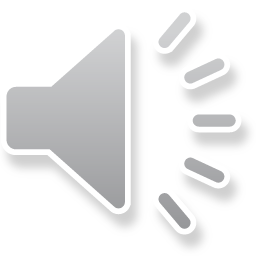 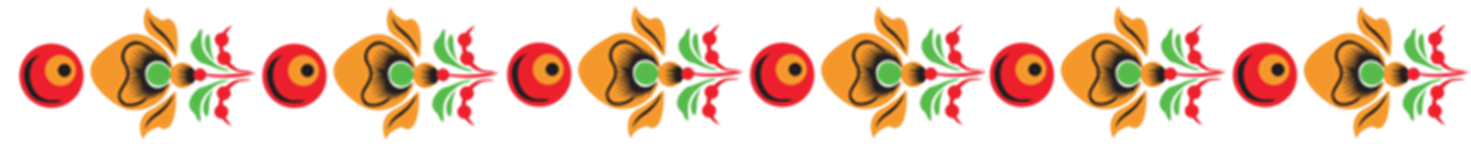 До новых встреч!!!